Figure 10. Histograms comparing the periods of known Mira variables from Kharchenko & Kilpio (2000), shown on the left, ...
Mon Not R Astron Soc, Volume 426, Issue 2, 21 October 2012, Pages 816–832, https://doi.org/10.1111/j.1365-2966.2012.21445.x
The content of this slide may be subject to copyright: please see the slide notes for details.
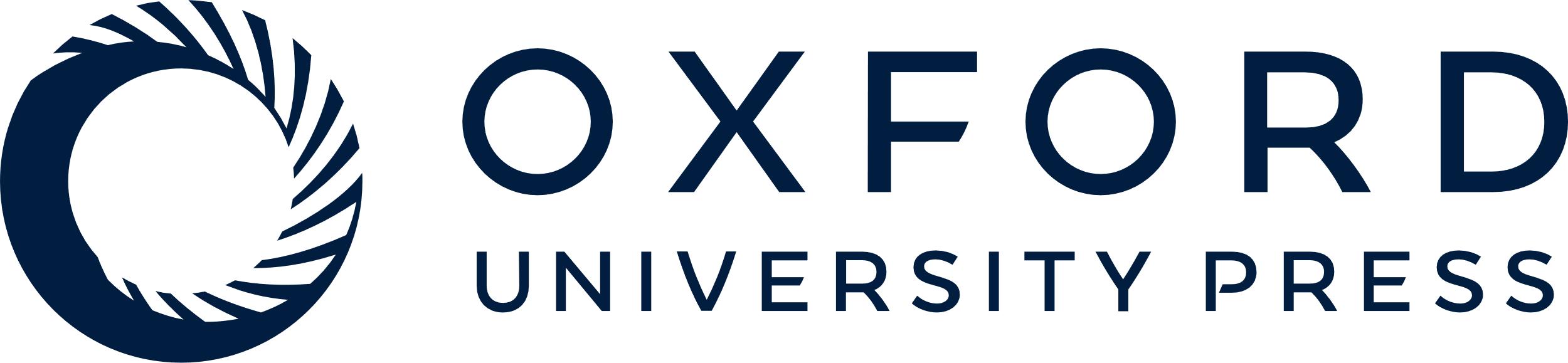 [Speaker Notes: Figure 10. Histograms comparing the periods of known Mira variables from Kharchenko & Kilpio (2000), shown on the left, with the distribution of periods found for all variables in this work (right). The lack of periods between 200 and 300 d in this work is believed to be due to a selection effect, with periods in this range being more difficult to distinguish from systematic effects.


Unless provided in the caption above, the following copyright applies to the content of this slide: © 2012 The Authors Monthly Notices of the Royal Astronomical Society © 2012 RAS]